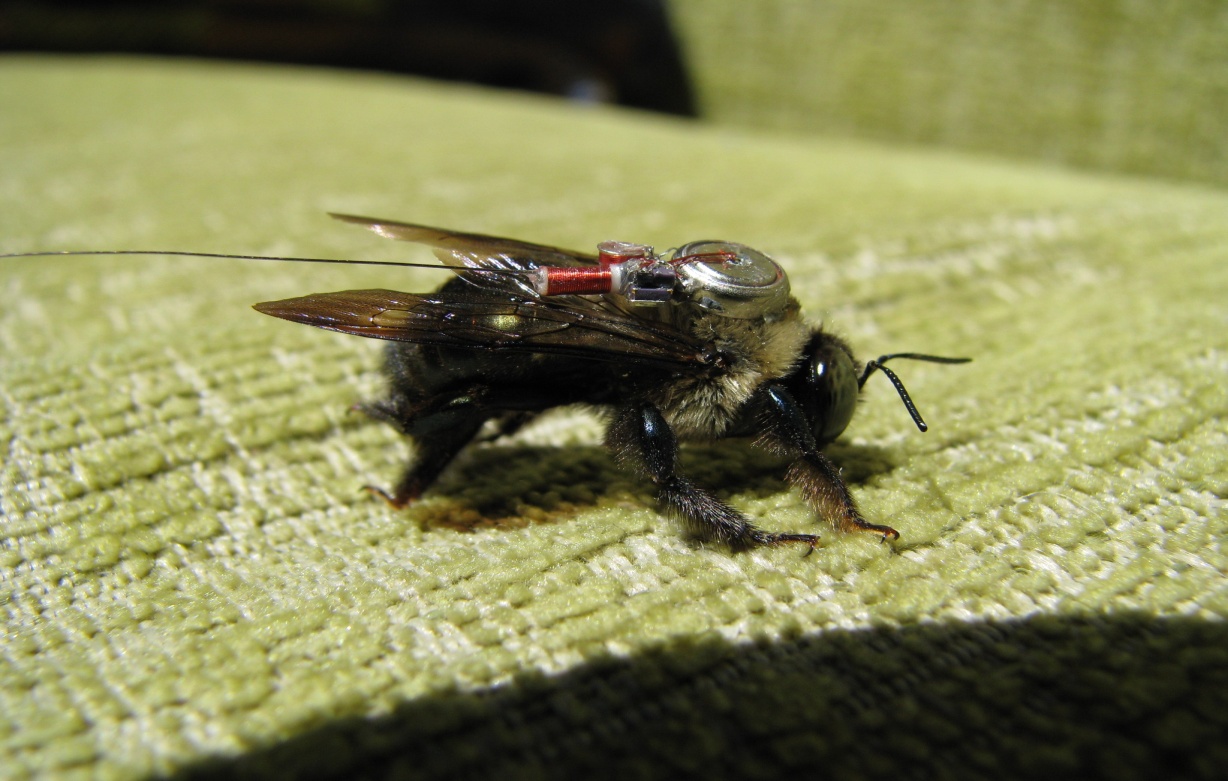 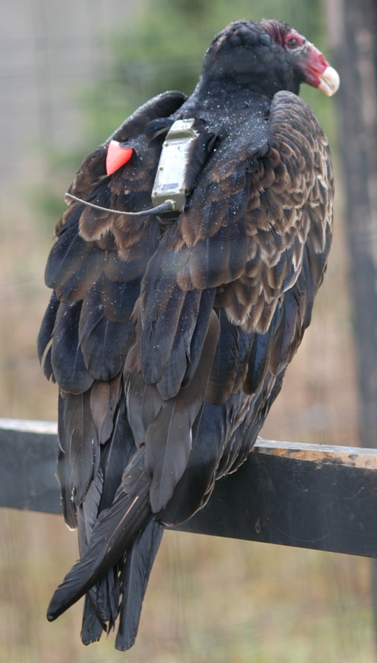 Env-DATA – New Tools for Studying Animal Movement and Their Environment
Gil Bohrer 
Assistant Professor for Ecological Engineering
Department of Civil, Environmental & Geodetic EngineeringThe Ohio State University
GPM Workshop
Movement is tightly linked with the environment – along the path, and the path not taken
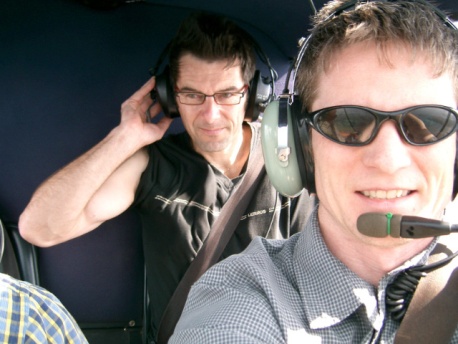 What to do with track data?
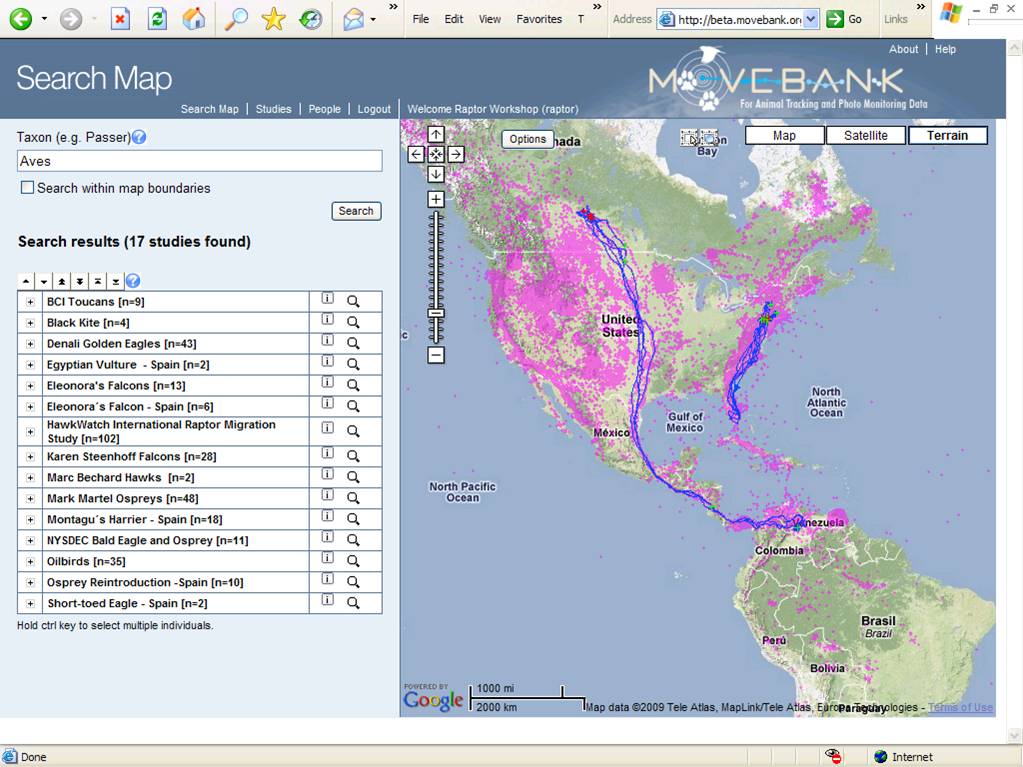 www.movebank.org
Track annotation – linking environmental data to observed track points
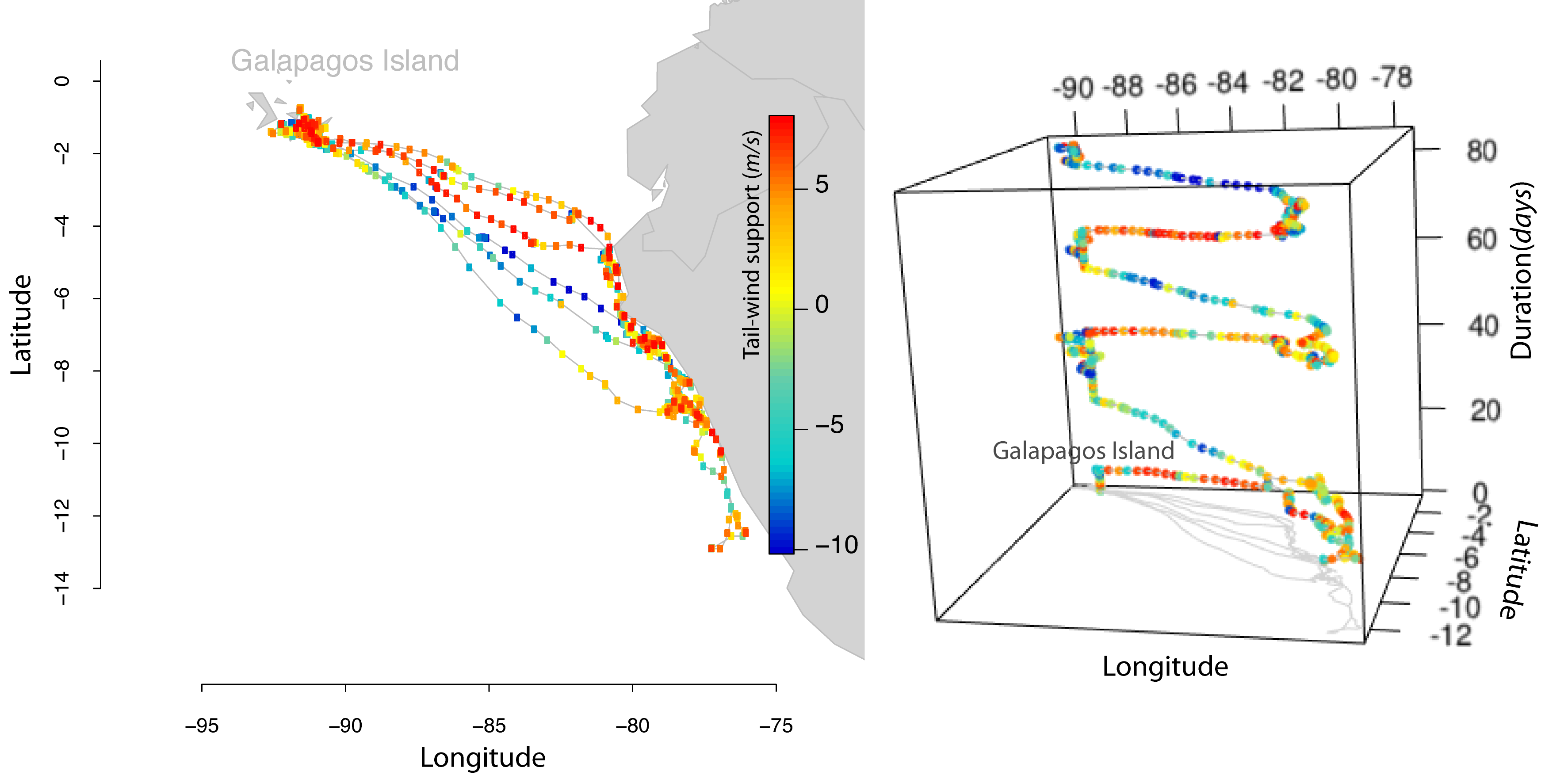 Albatross movement to Galapagos
Env-DATA– Environmental Data Automated Track Annotation system in MoveBank
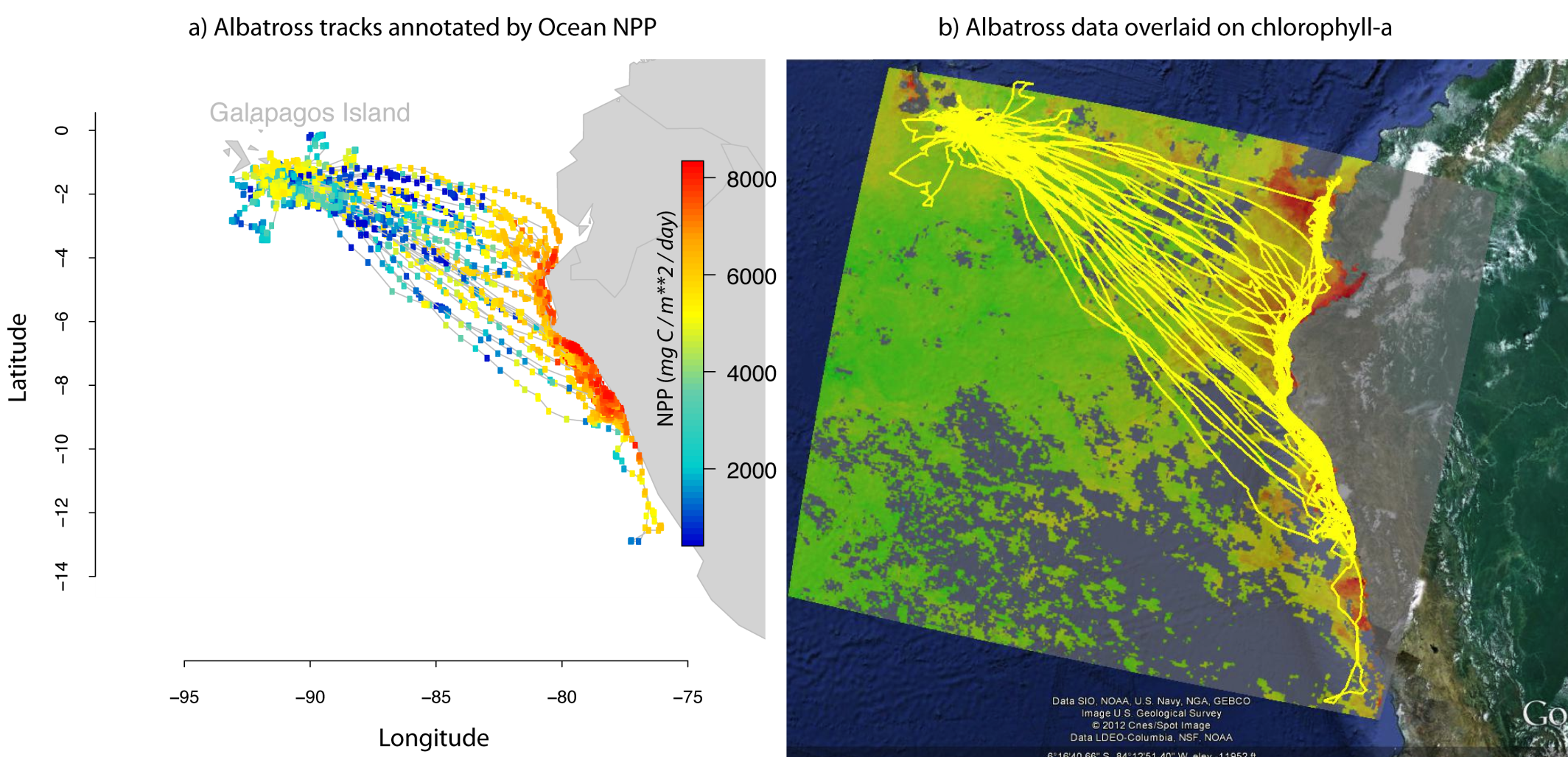 NASA Biological Monitoring, project #NNX11AP61G
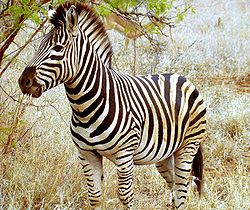 Zebras at the Okavango Delta: Moving to greener pastures
Bartlam-Brooks et al JGR 2014 (in press)
Zimbabwe
Okavango river delta
Namibia
Botswana
Makgadikgadi salt pans
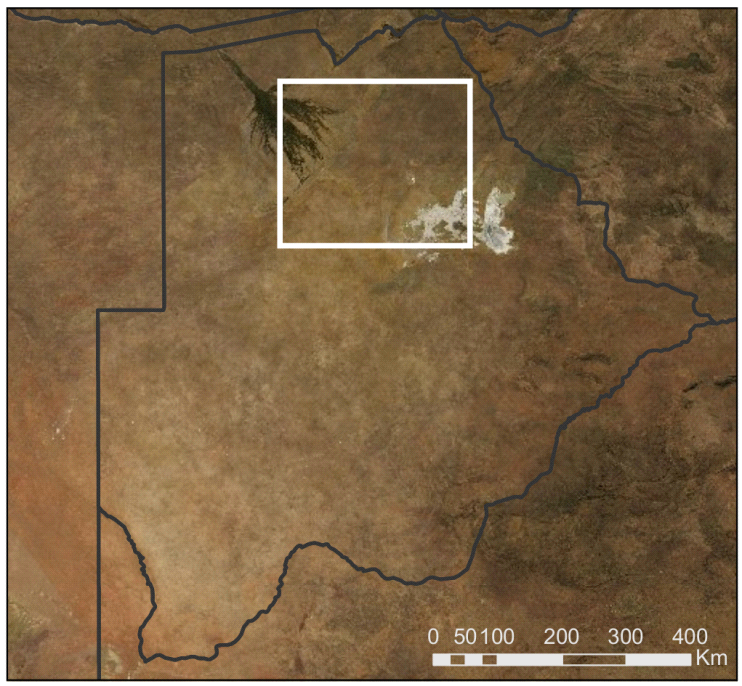 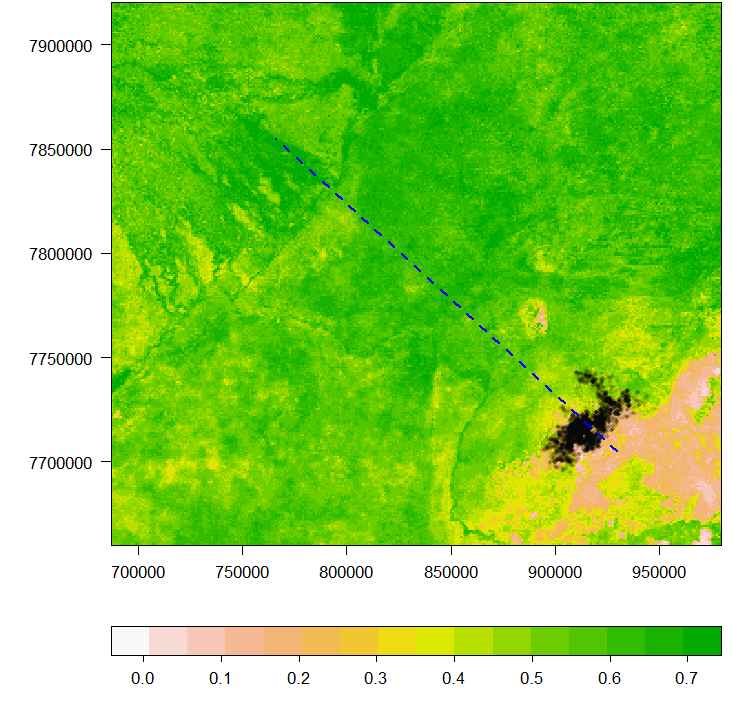 South Africa
Zebras surf the green waveConsider precipitation as well
A
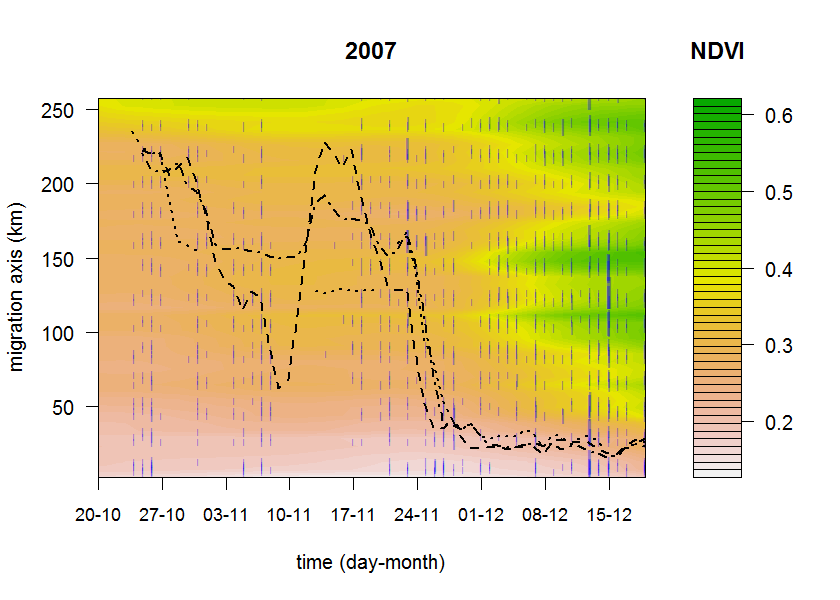 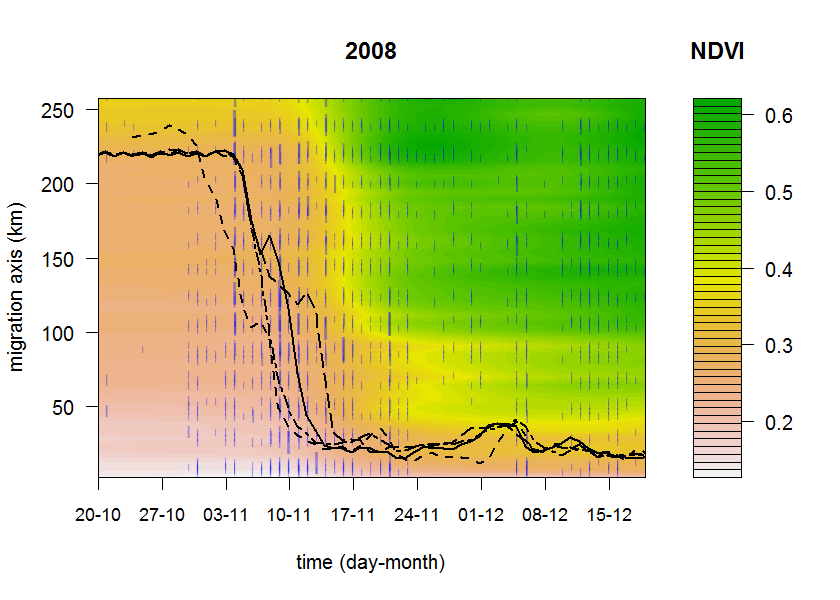 )
m
(
e
d
u
t
i
t
a
L
Time dd-mm
Time dd-mm
Aborted migration
Our data allowed developing a very good model of zebra movement
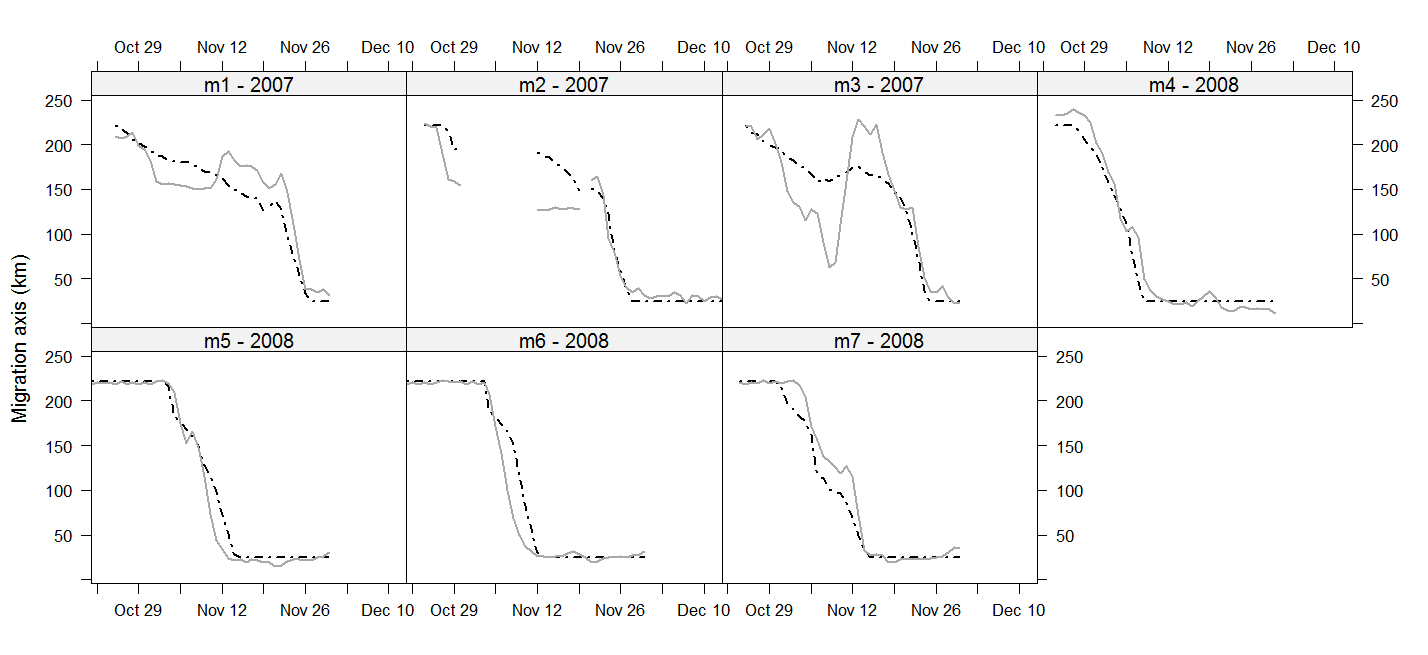 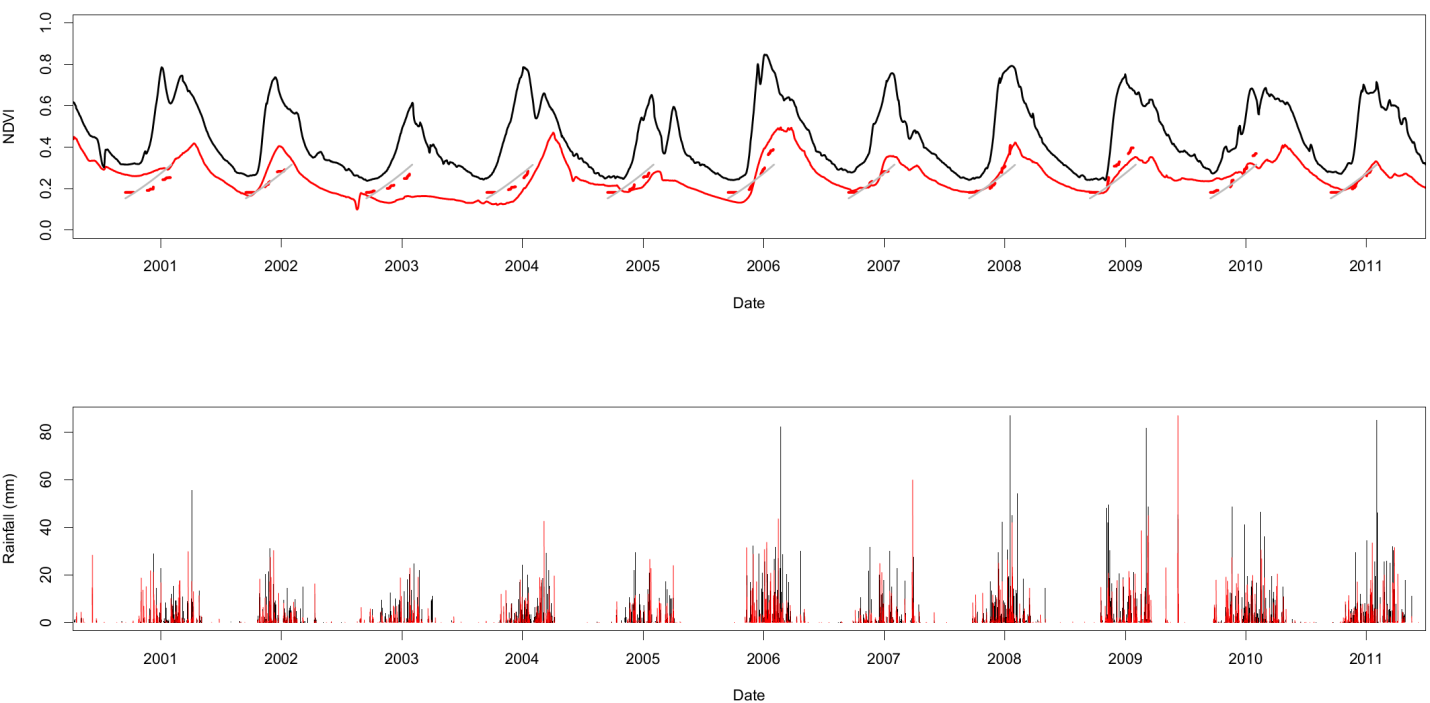 Zebras use rain in the dry-season habitat to predict grass growth at the destination wet-season habitat
Going global - Trans-American migration of Turkey Vulture
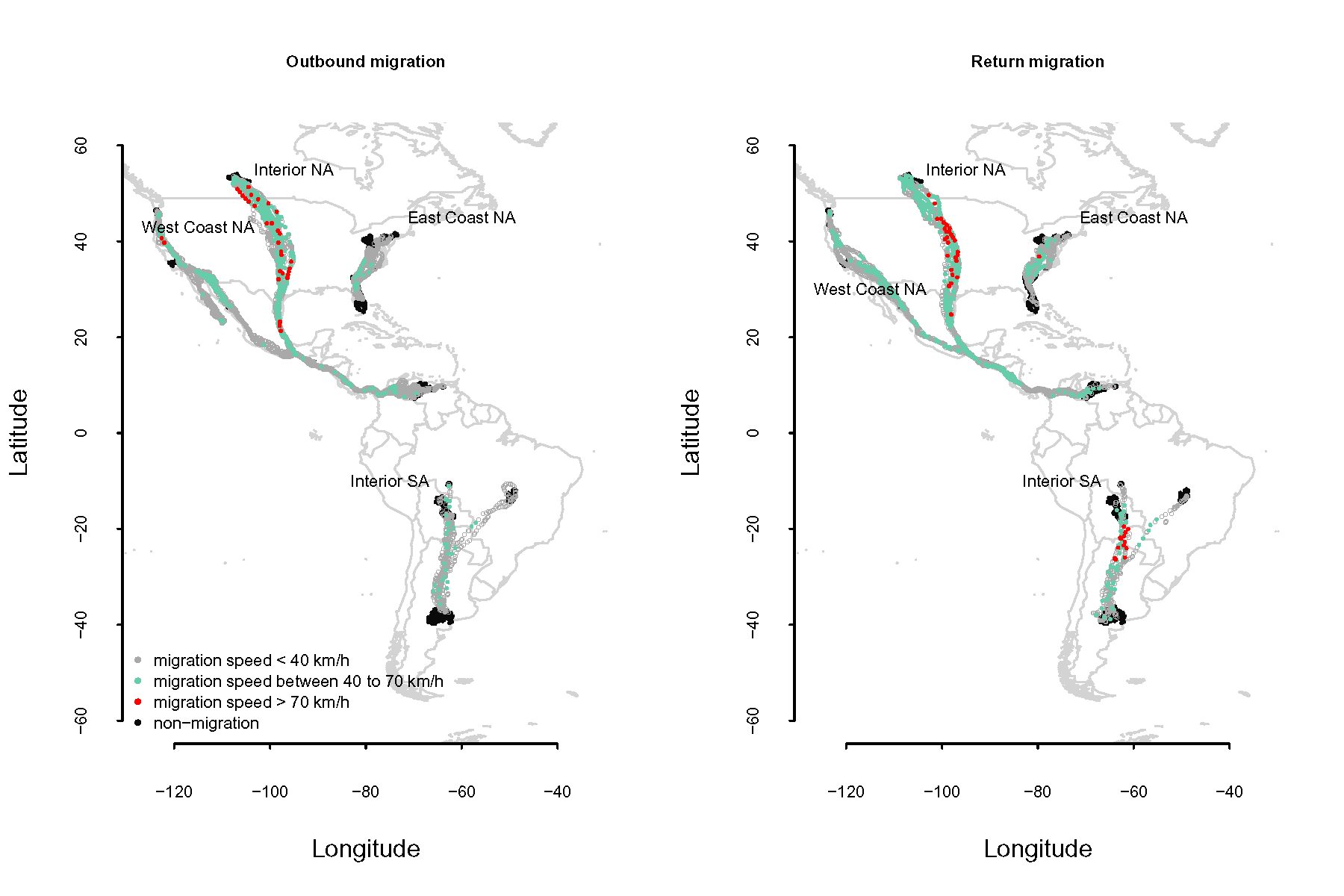 Breeding home-range size is affected by environment – NDVI and Temperature
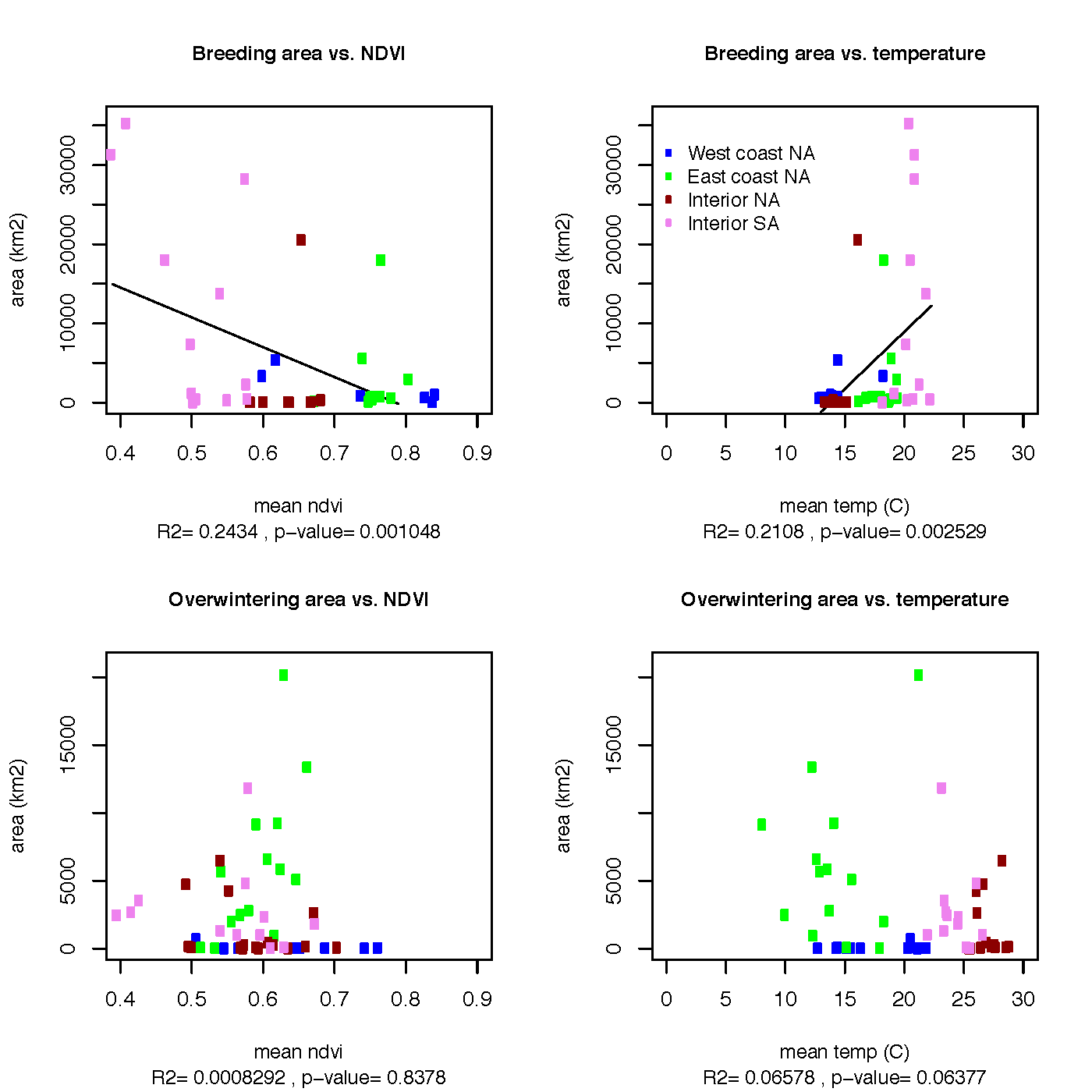 Northern/Southern range precluded us from testing precipitation using TRMM